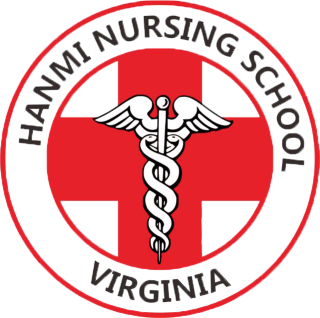 Chapter 26

Caring for People
With Dementia
Page - 598
Copyright@2017 Hanmi Nursing School
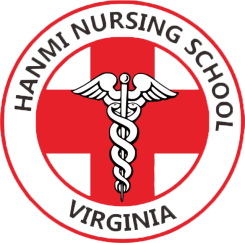 Introduction to Dementia
Types of Dementia
Behaviors Associated with Dementia
Caring for a person with Dementia
Effects on the Caregiver
Copyright@2017 Hanmi Nursing School
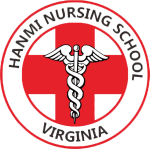 Introduction to Dementia
page -599
Focus on:
Problems related to thinking and remembering that a person with dementia experiences

 The difference between dementia and delirium

 Changes in a normally alert person that could signal delirium  and should be reported to the nurse

 The words dementia, activities of daily living (ADLs), and                  delirium
Copyright@2017 Hanmi Nursing School
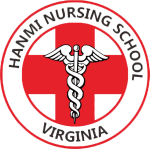 Dementia
A person with dementia experiences:
Problems with judgment and memory, especially short-term        memory

Difficulty putting thoughts together and understanding concept

Confusion

Inability to manage activities of daily living (ADLs)
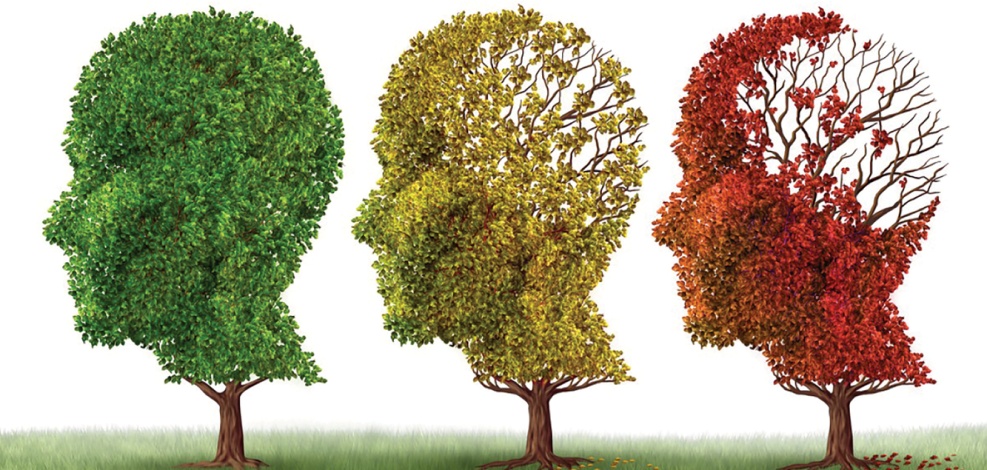 Copyright@2017 Hanmi Nursing School
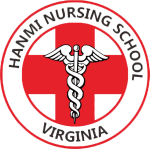 Delirium
A temporary state of confusion

Sign of an underlying disorder, such as an infection
Once the cause of delirium is discovered and treated,             the delirium goes away.

See Tell the Nurse.
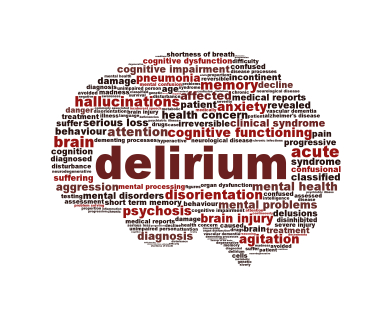 Copyright@2017 Hanmi Nursing School
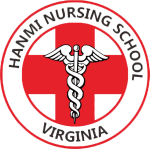 Introduction to Dementia: Question
Is the following statement True or False?

 Dementia is confusion in a person who is normally alert    and oriented and goes away when the underlying cause                is treated.
Copyright@2017 Hanmi Nursing School
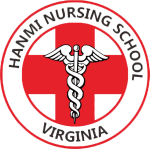 Introduction to Dementia: Answer
False

Rationale: Dementia should not be confused with           delirium. Delirium is confusion in a person who is              normally alert and oriented. Delirium goes away            when the underlying cause is treated.
Copyright@2017 Hanmi Nursing School
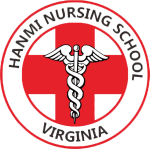 Types for Dementia
page -600
Focus on:
Most common types of dementia


 The three stages of dementia
Copyright@2017 Hanmi Nursing School
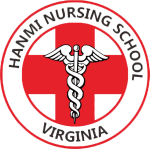 Types for Dementia (cont.)
Two of the most common types: 
Alzheimer’s disease 

Vascular (multi-infarct) dementia
Copyright@2017 Hanmi Nursing School
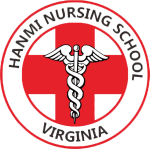 Alzheimer’s Disease
Abnormal deposits of protein, called plaques and                tangles, develop in the brain.

The protein deposits interfere with the way that the           nerves inside the brain communicate with each other.
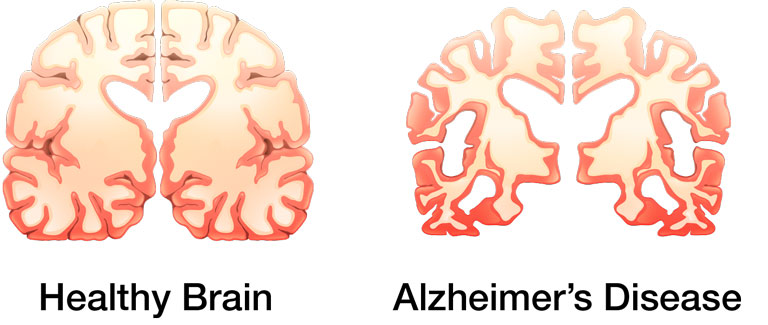 Copyright@2017 Hanmi Nursing School
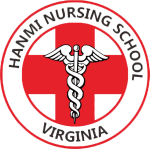 Alzheimer’s Disease (cont.)
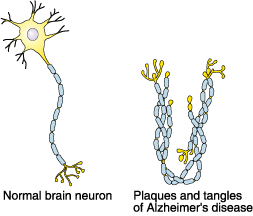 Copyright@2017 Hanmi Nursing School
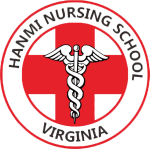 Vascular (Multi-Infarct) Disease
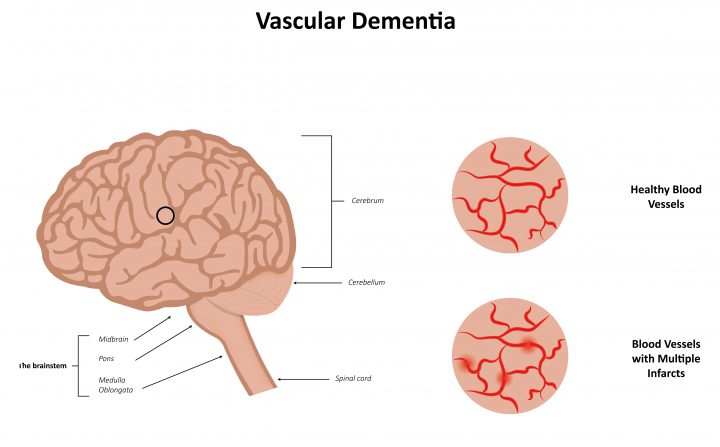 Damage to the blood vessels that supply the brain can decrease the  amount of oxygen and nutrients that are delivered to the brain           tissue.
Mental functions are lost because multiple areas of the brain tissue       die because of a lack of adequate oxygen and nutrients.
Most often affects people between the ages of 55 and 75 years
Copyright@2017 Hanmi Nursing School
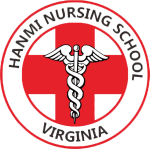 Ricks for Developing Vascular Dementia
Myocardial infarction (heart attack)
Hypertension (high blood pressure)
Diabetes mellitus
Peripheral vascular disease
Transient ischemic attacks (TIAs)
Obesity
Smoking
High blood cholesterol levels
Copyright@2017 Hanmi Nursing School
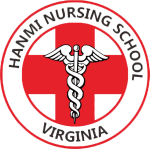 Types of Dementia: Question
Is the following statement True or False?

A person diagnosed with Alzheimer’s disease has            damage to the blood vessels in his or her brain            causing parts of the brain tissue to die.
Copyright@2017 Hanmi Nursing School
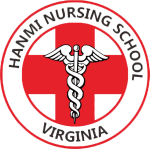 Types of Dementia: Answer
False

Rationale: In people with vascular (multi-infarct) dementia, damage to the blood vessels in the brain blocks the flow of oxygen and nutrients, causing parts of the brain tissue to die.
Copyright@2017 Hanmi Nursing School
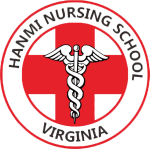 Behaviors Associated With Dementia
page - 602
Focus on:
Behaviors that are common in people with dementia


 Strategies for managing difficult behaviors in people
with dementia


 The word validation therapy
Copyright@2017 Hanmi Nursing School
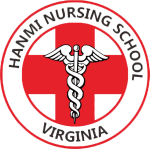 Behaviors Associated With Dementia (cont.)
Hallucinations

Agitation

Catastrophic reactions

Repetition (perseveration)

Inappropriate sexual behavior

See Table 26-1.
Wandering

Pacing

“Sundowning”

Rummaging

Delusions

See Box 26-2.
Copyright@2017 Hanmi Nursing School
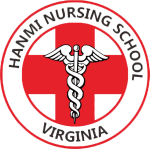 Managing Difficult Behavior
When caring for a person with dementia who is              demonstrating a particular behavior, you must use         your observation skills to try and answer the following questions: 
What is the behavior?
Who is the behavior associated with?
When does the behavior occur?
Where does the behavior occur?
Copyright@2017 Hanmi Nursing School
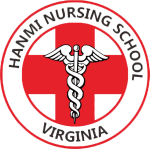 Validation Therapy
Technique used to respond to some behaviors

Validation therapy acknowledges the person’s reality,          instead of trying to get the person to accept your reality.

Instead of correcting the person, you respond to what           the person is telling you while gently redirecting the          conversation.

See Table 26-2.
Copyright@2017 Hanmi Nursing School
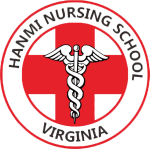 Behaviors Associated With Dementia: Question
Match the following behavior with a way to manage it.
A. ____  Ask the person what he or she is          looking for and offer to help find it.


B. ____  Provide distraction.


C. ____  Use gentle touch, play soothing          music, or sing to the person.


D. ____ If the person wears glasses, make        sure they are in place.
1. Sundowning

2. Hallucinations

3. Catastrophic reaction

4. Rummaging
Copyright@2017 Hanmi Nursing School
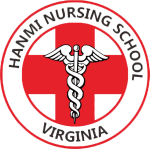 Behaviors Associated With Dementia: Answer
1– D, 2– B, 3– C, and 4– A
D. If the person wears glasses, make sure they are in place.

B. Provide distraction.


C. Use gentle touch, play soothing music, or sing to the person.

A. Ask the person what he or she is looking for and offer to help find it.
1. Sundowning

2. Hallucinations

3. Catastrophic reaction

4. Rummaging
Copyright@2017 Hanmi Nursing School
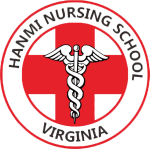 Caring for a Person With Dementia
page - 606
Focus on:
Special considerations while helping a person with            dementia with activities of daily living (ADLs)


 Special care measures to help maintain quality of life for a person with dementia


 The word reminiscence therapy
Copyright@2017 Hanmi Nursing School
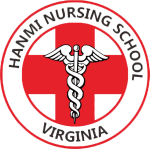 Meeting the Physical Needs
Assisting with ADLs will be smoother if you:
Speak clearly, in a calm tone of voice
Gently touch the person
Remind the person at each step what he or she         needs to do next
Copyright@2017 Hanmi Nursing School
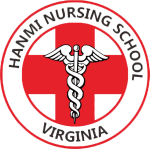 Meeting the Physical Needs (cont.)
Assisting with ADLs will be smoother if you (cont.):
Use hand gestures in addition to spoken instructions
Plan for the procedure in advance
Keep to a regular schedule

See Guidelines Box 26-1.
Copyright@2017 Hanmi Nursing School
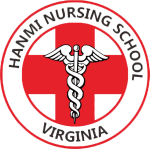 Assisting With Bathing
Bath time can be a frightening time for a person with dementia.

The sound of running water, the bright lights, and the shiny surfaces in the tub room can be very upsetting.

Being naked makes the person feel exposed and            vulnerable.

The person may be very afraid of falling.
Copyright@2017 Hanmi Nursing School
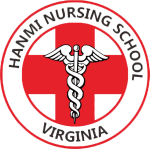 Assisting With Bathing (cont.)
Singing and music can have a very calming effect on           people with dementia.

Prepare the tub room in           advance.

Use a bath blanket to make  the person feel less exposed.
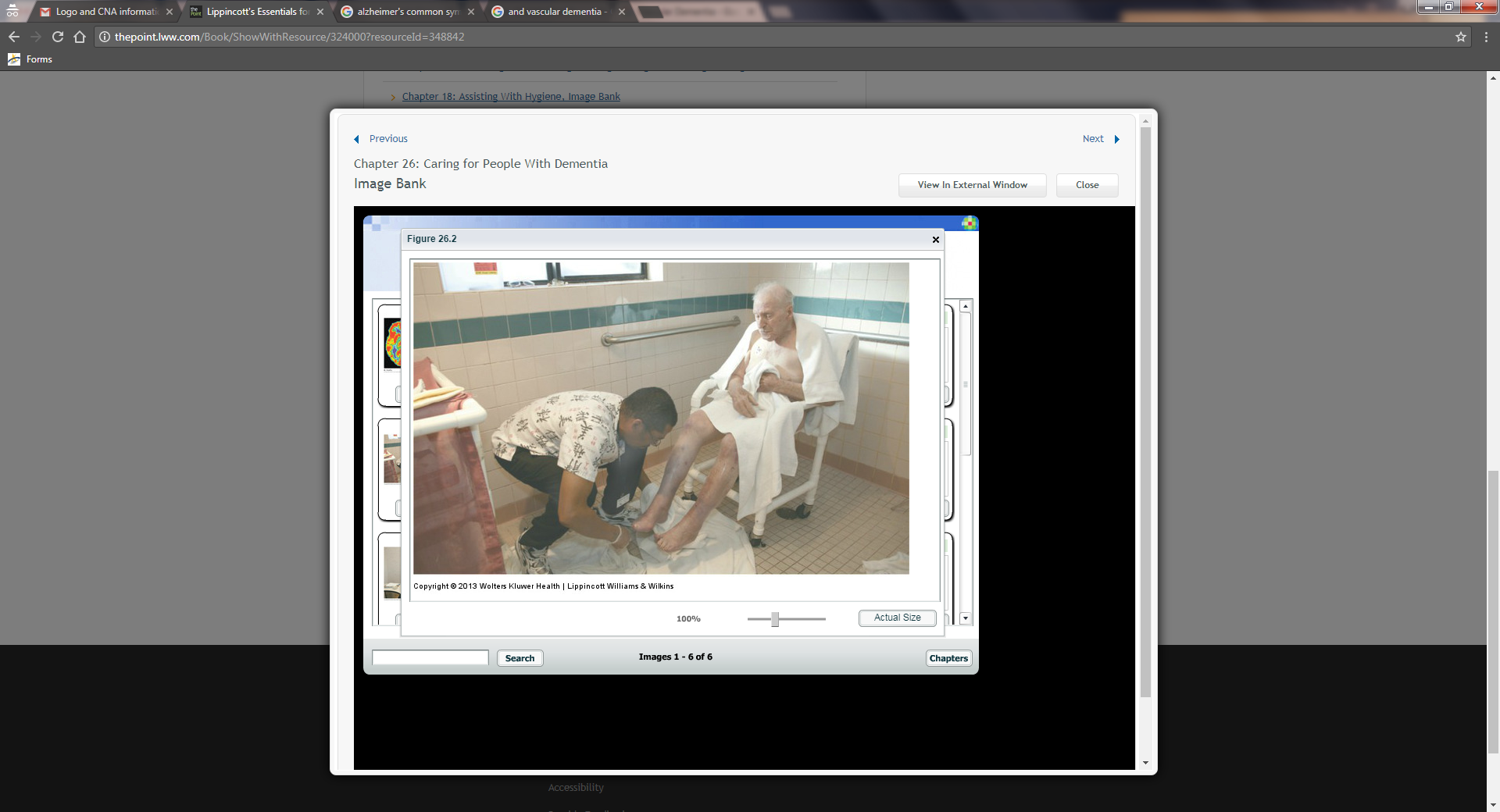 See Figure 26-2
Let the person assist as much as possible.
Copyright@2017 Hanmi Nursing School
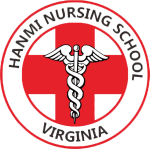 Assisting With Dressing
Limit the number of outfits the person has to choose       from so that selecting an outfit becomes easier.

People often want to wear the same clothes every day.

Select articles of clothing that are simple to wear and      can be easily put on and fastened.
Copyright@2017 Hanmi Nursing School
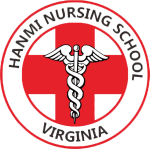 Assisting With Eating
A quiet setting and                limited food choices can help.

You may need to remind    the person how to eat by placing your hand over     the person’s hand.

Ensure that the person is swallowing the food after chewing it.

Observe for signs of             choking.
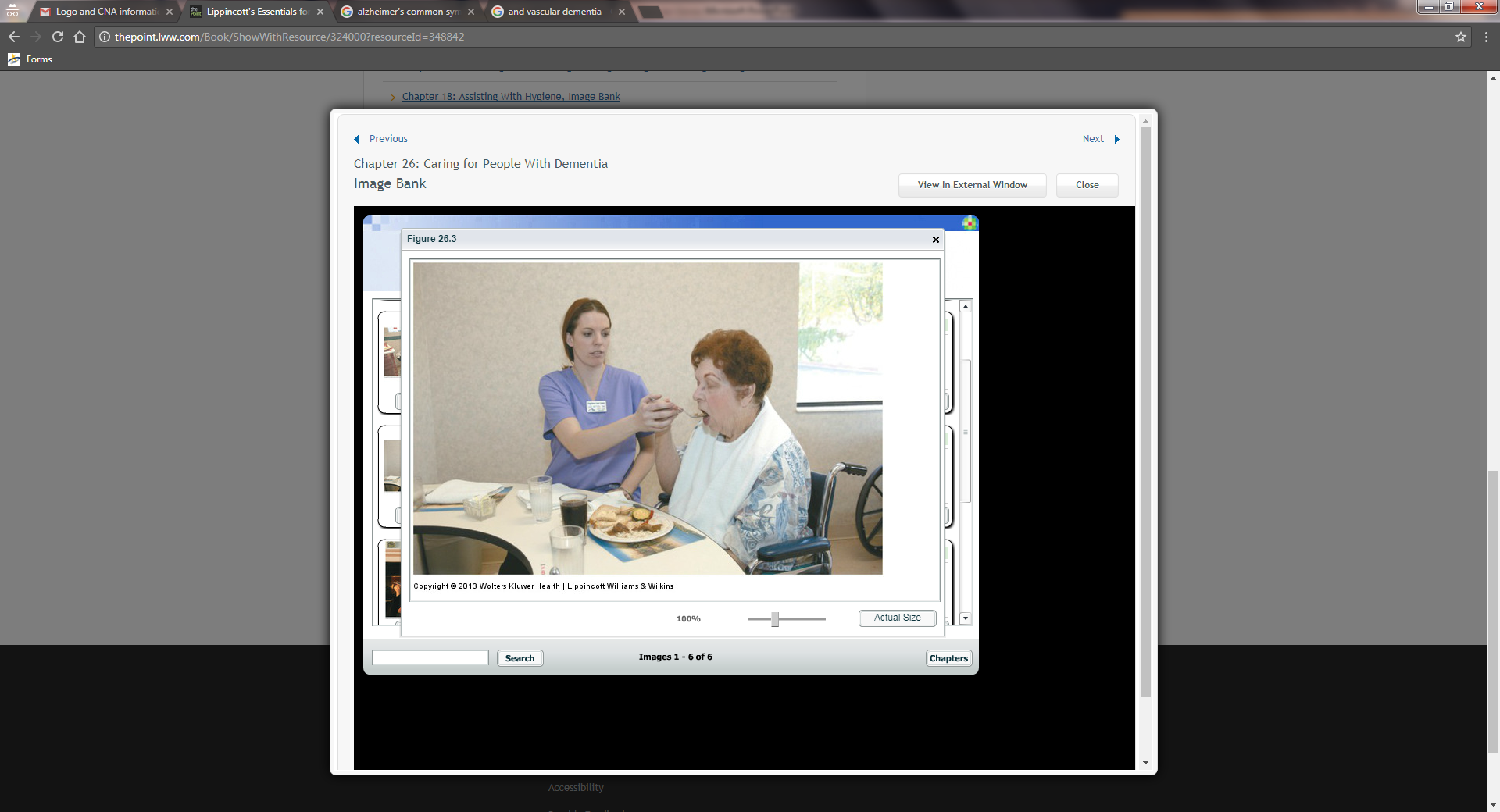 See Figure 26-3
Copyright@2017 Hanmi Nursing School
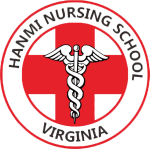 Assisting With Elimination
The person may forget where the bathroom is or fail          to recognize the toilet.

The person may be unable to move clothing out of the way fast enough.

Take the person to the bathroom on a regular                  schedule.

Assist the person in selecting clothing with fasteners         that are easy to manage.
Copyright@2017 Hanmi Nursing School
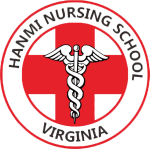 Meeting the Emotional Needs
Reminiscence therapy:
Encourages the person to talk about the past.          This diverts the person’s attention and increases his or her self-esteem.

Activity therapy:
Helps the person feel useful and gives him or her a sense of purpose and accomplishment
Copyright@2017 Hanmi Nursing School
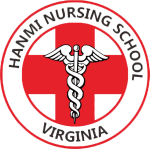 Caring for a Person With Dementia: Question
A nursing assistant will do which of the following when     helping a resident with dementia do his or her ADLs?                 (Select all that apply.)
A. Prepare for procedures in advance
B. Provide clear step-by-step instructions 
C. Speak in a loud voice
D. Use gentle touch as necessary
E. Keep to a regular schedule
Copyright@2017 Hanmi Nursing School
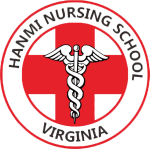 Caring for a Person With Dementia: Answer
A, B, D, and E

 Rationale: People with dementia need help to do their        ADLs. Preparing for procedures in advance; providing clear step-by-step instructions in a calm voice; using hand             gestures and gentle touch as necessary; and keeping to a       regular schedule are actions you can take to help ensure        that procedures go smoothly.
Copyright@2017 Hanmi Nursing School
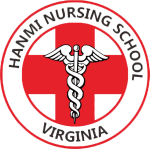 Effects on the Caregiver
page - 613
Focus on:
How caring for a person with dementia can affect you


 Strategies that can help you to cope
Copyright@2017 Hanmi Nursing School
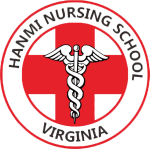 Effects on the Caregiver (cont.)
Caring for a person with dementia can take its toll on you, physically and emotionally.

The person can physically harm you in an outburst of anger.

Many of the behaviors can be very annoying because they are repetitious.

Exhaustion and fatigue can put you on edge, making it difficult for you to keep your emotions in check.
Copyright@2017 Hanmi Nursing School
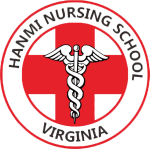 Effects on the Caregiver (cont.)
A person with dementia cannot be held responsible for his or her actions.

Make sure the person is safe and walk away if you are         angry.

Ask a co-worker or the nurse for help with the person.

Ask to be assigned to another resident for a while.
Copyright@2017 Hanmi Nursing School
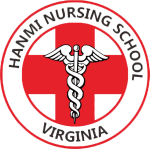 Effects on the Caregiver: Question
Fill in the blanks to make a true statement.

To provide the best care to your patients or residents, you need to ____ for ______.
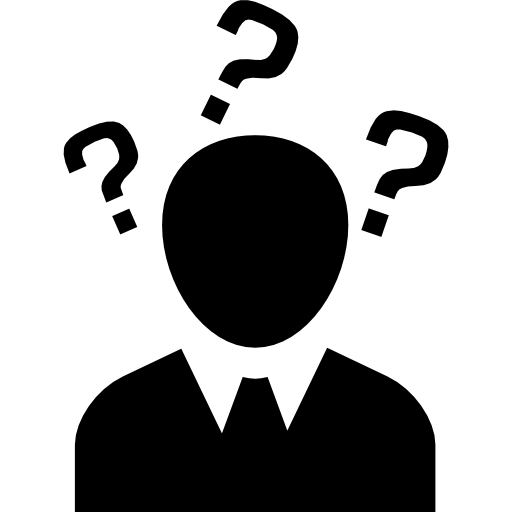 Copyright@2017 Hanmi Nursing School
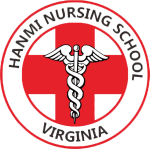 Effects on the Caregiver: Answer
To provide the best care to your patients or residents, you need to care for yourself.
Copyright@2017 Hanmi Nursing School